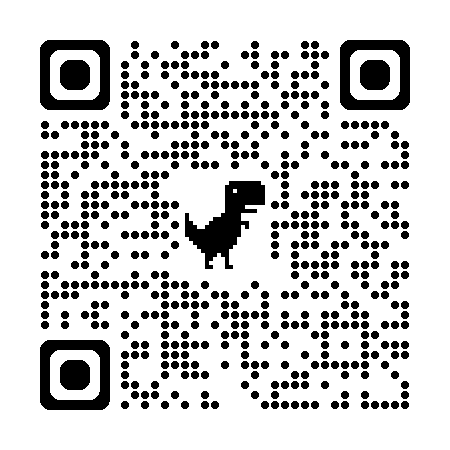 Persönliche Vorstellung bei einem der Anmeldetage
Montag, 10.02.2025, 08:30 - 15:00 Uhr
Dienstag, 11.02.2025, 08:30 - 15:00 Uhr
Mittwoch, 12.02.2025, 08:30 - 13:00 Uhr
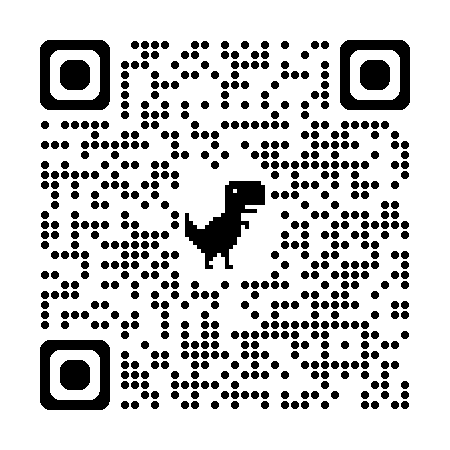 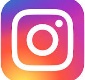 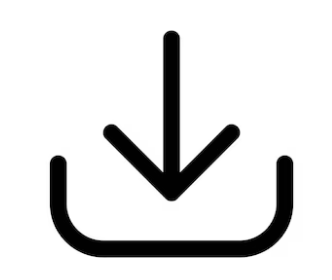 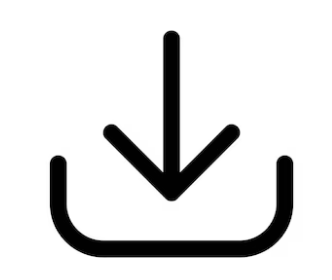 Zeit zum Stöbern?Beginn der Präsentation um 18:00 Uhr
Unsere Website
Unser Schulleben auf Insta
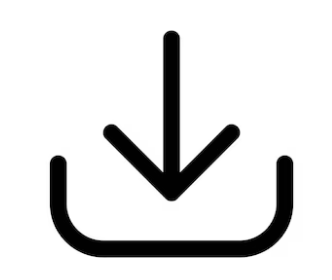 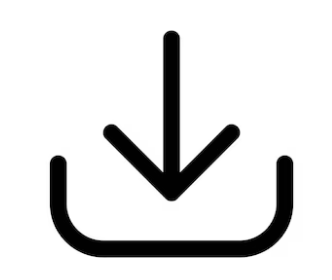 Präsentation als Download
Hier geht‘s zur Anmeldung
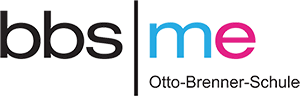 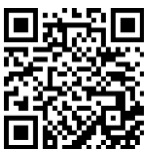 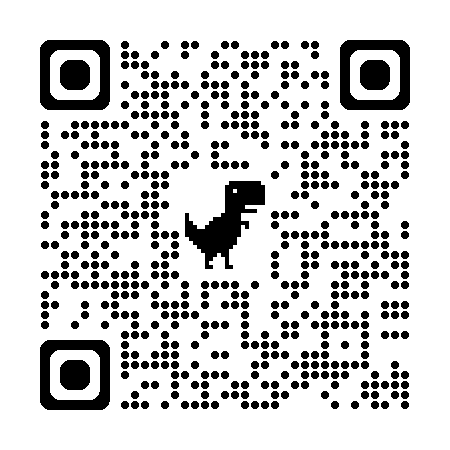 1
Willkommen zum Infoabend     Berufliches Gymnasium Technik
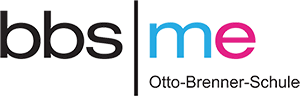 2
Gemeinsamkeiten mit allen Gymnasien
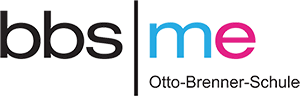 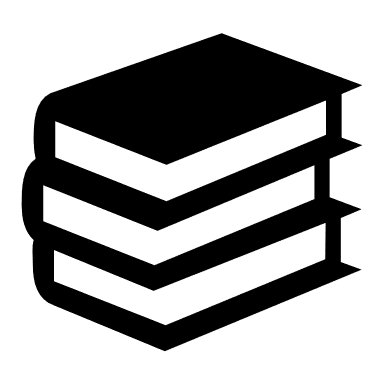 Fortführung allgemein bildender  Fächer:
Deutsch, Englisch, Mathe, Chemie oder Physik, 
Geschichte, Politik, Sport, etc.
Abschluss:
Allgemeine Hochschulreife
ABITUR
3
Unterschiede zu anderen Gymnasien
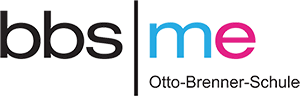 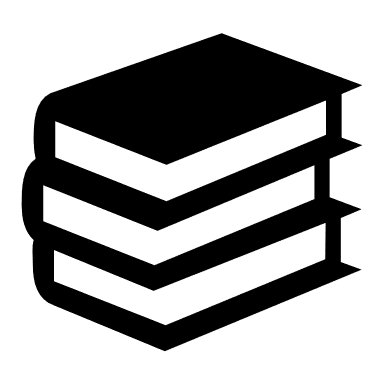 Schwerpunkte technischer Fächer:
Metalltechnik, Elektrotechnik, Bautechnik, Gestaltungs- und Medientechnik
Abschluss:
Berufsorientierung
4
Drei Jahre bis zum Abitur
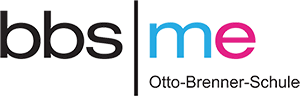 P1
P2P3
P4
P1-P4: Prüfungsfächer im Abitur, mögliche P5-Fächer
5
Technik-Schwerpunkte
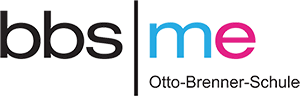 Schnupperkurse im 11. Jahrgang und P1* ab 12. Jahrgang
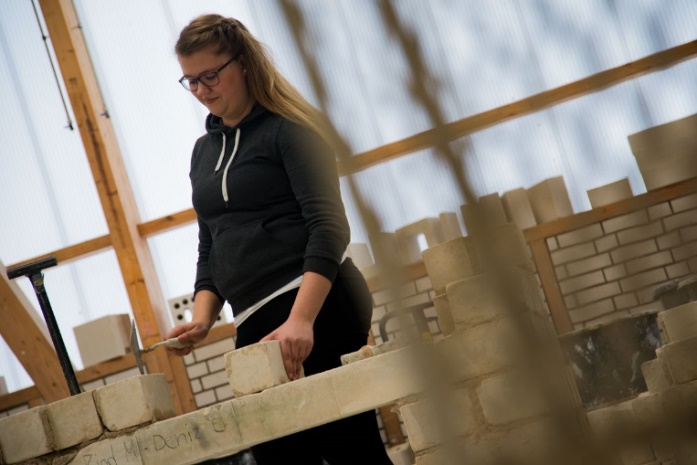 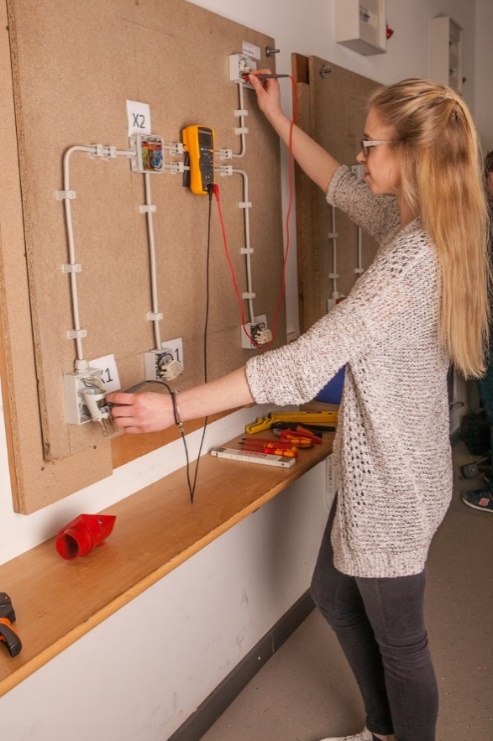 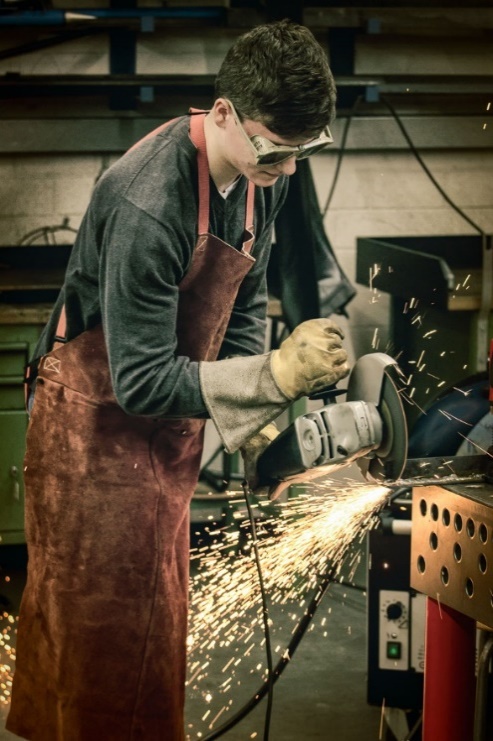 Bautechnik
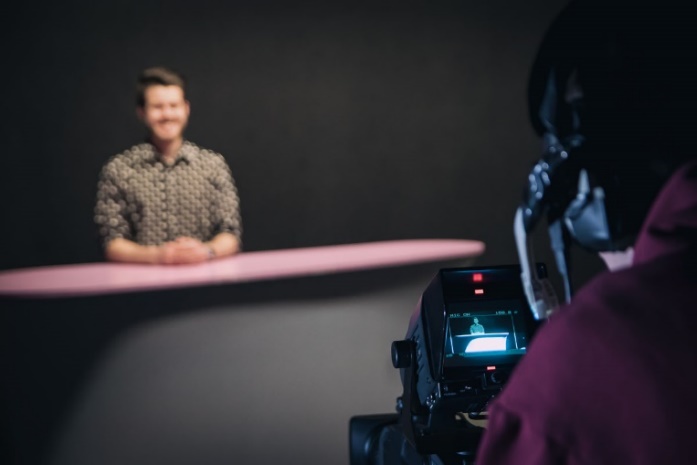 Elektrotechnik
Metalltechnik
Gestaltungs- und Medientechnik
*P1= erstes Prüfungsfach im Abitur
6
BautechnikFoster Wulf – Schüler der 12. Klasse
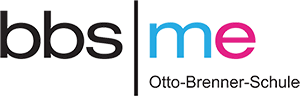 Bautechnik
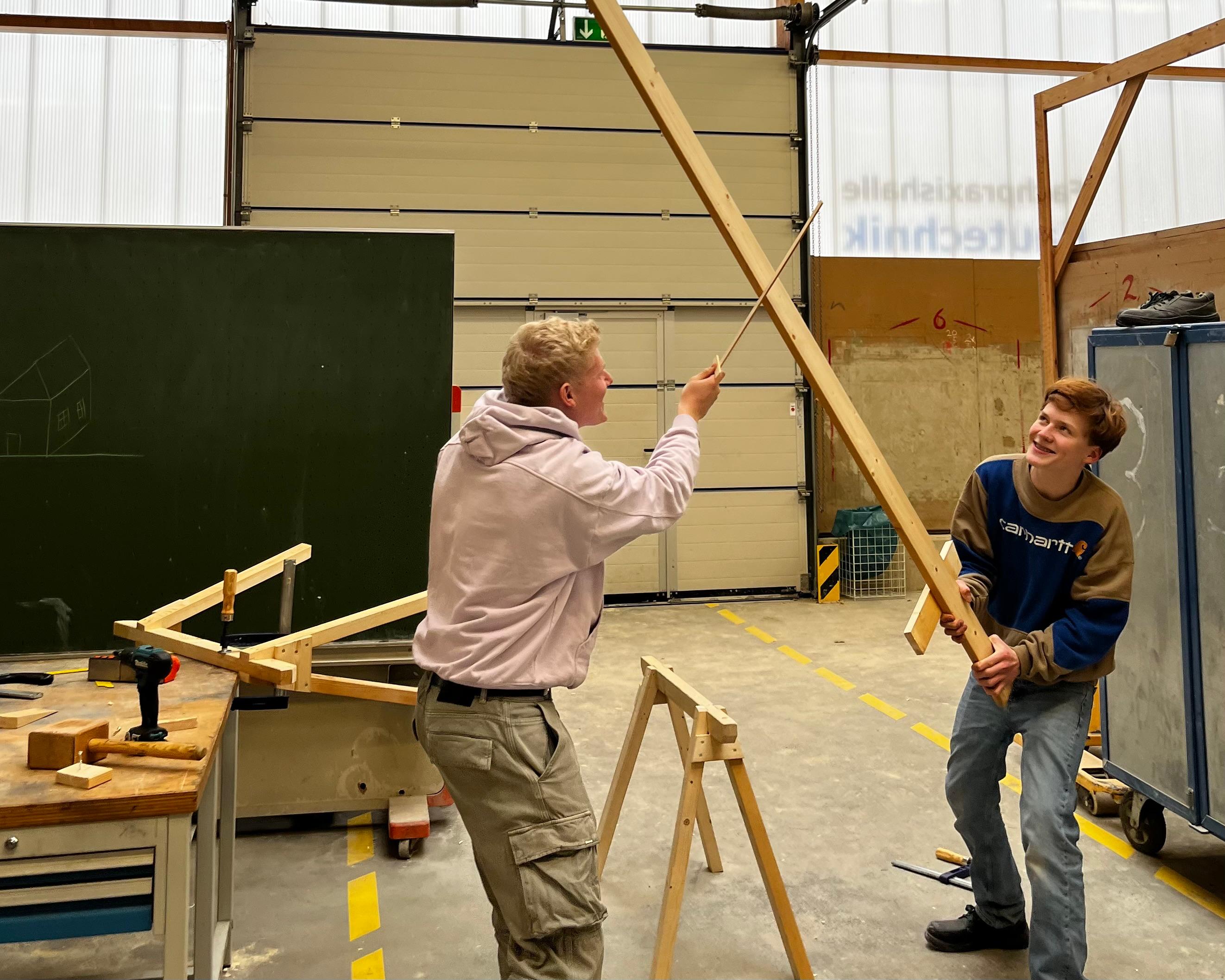 Interesse an Handwerk, Holzbau, Baugewerbe
Entspanntes Unterrichtsumfeld in modernen Hallen
Lehrkräfte die Erfahrung im Baugewerbe haben
Arbeit mit Händen und Köpfchen
Man sieht was man schafft und kann seine Projekte mit nach Hause nehmen
7
Bautechnik - TheorieFoster Wulf – Schüler der 12. Klasse
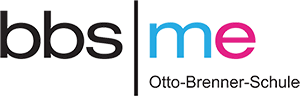 Bautechnik
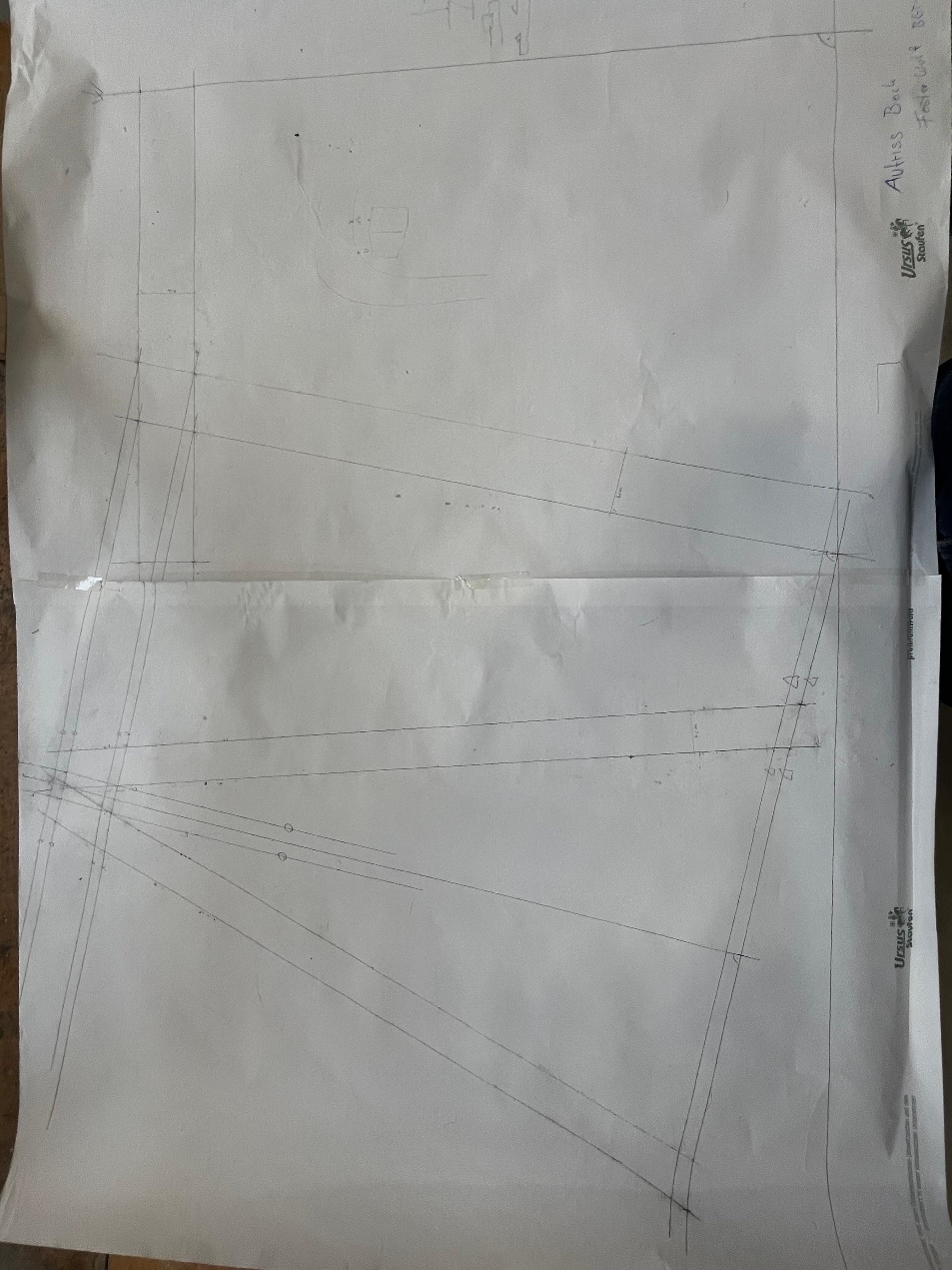 Baustellenplanung
Bauzeichnungen
Berechnungen
Materiallisten
Planung und Entwicklung
Bauphysik
Baustoffe
8
Bautechnik - PraxisFoster Wulf – Schüler der 12. Klasse
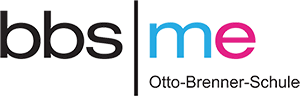 Bautechnik
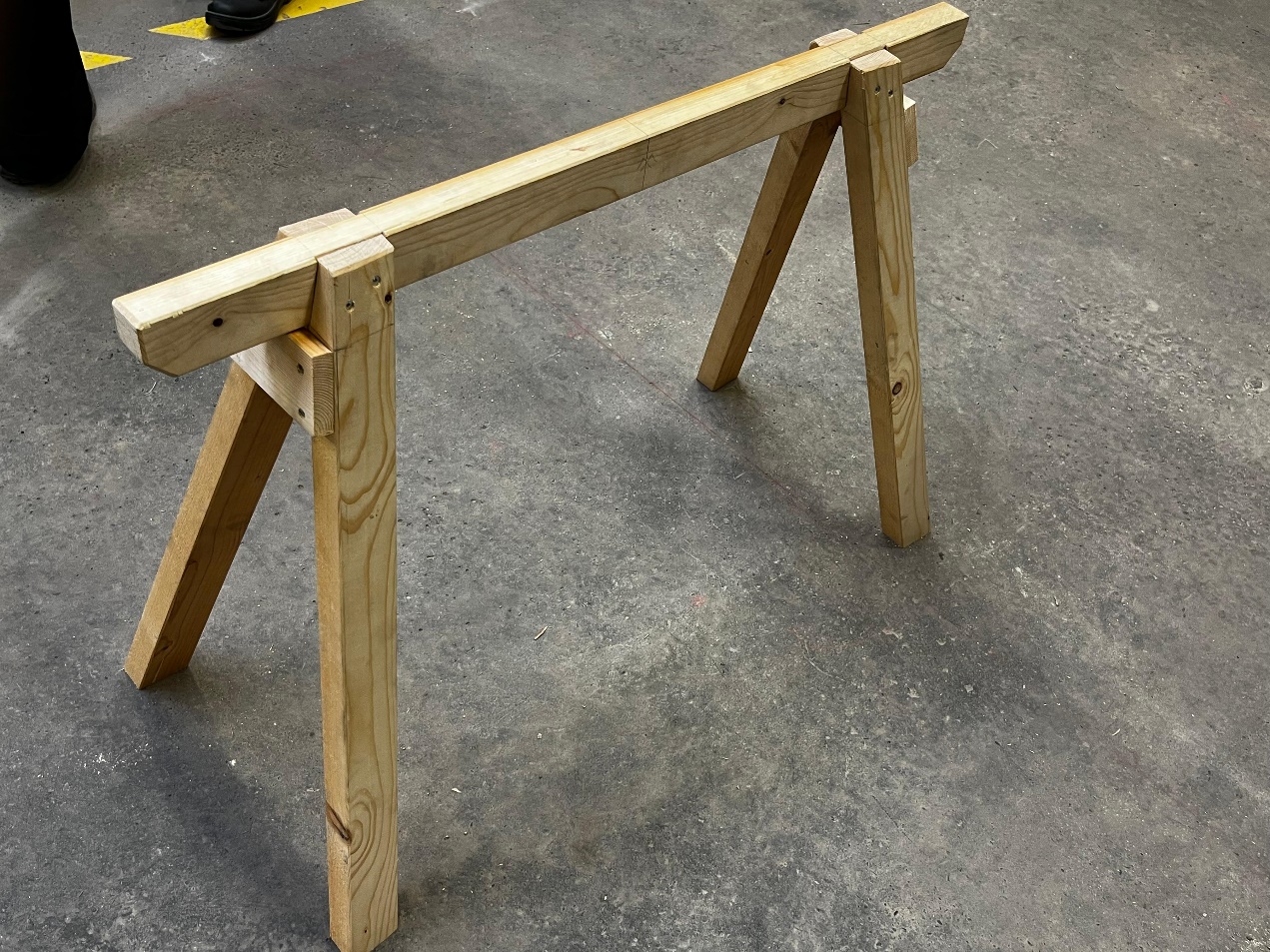 Mauern
Vermessen
Zeichnen
Dachdecken
Holzverbindungen und Holzverarbeitung
Projektarbeit in 12.1
9
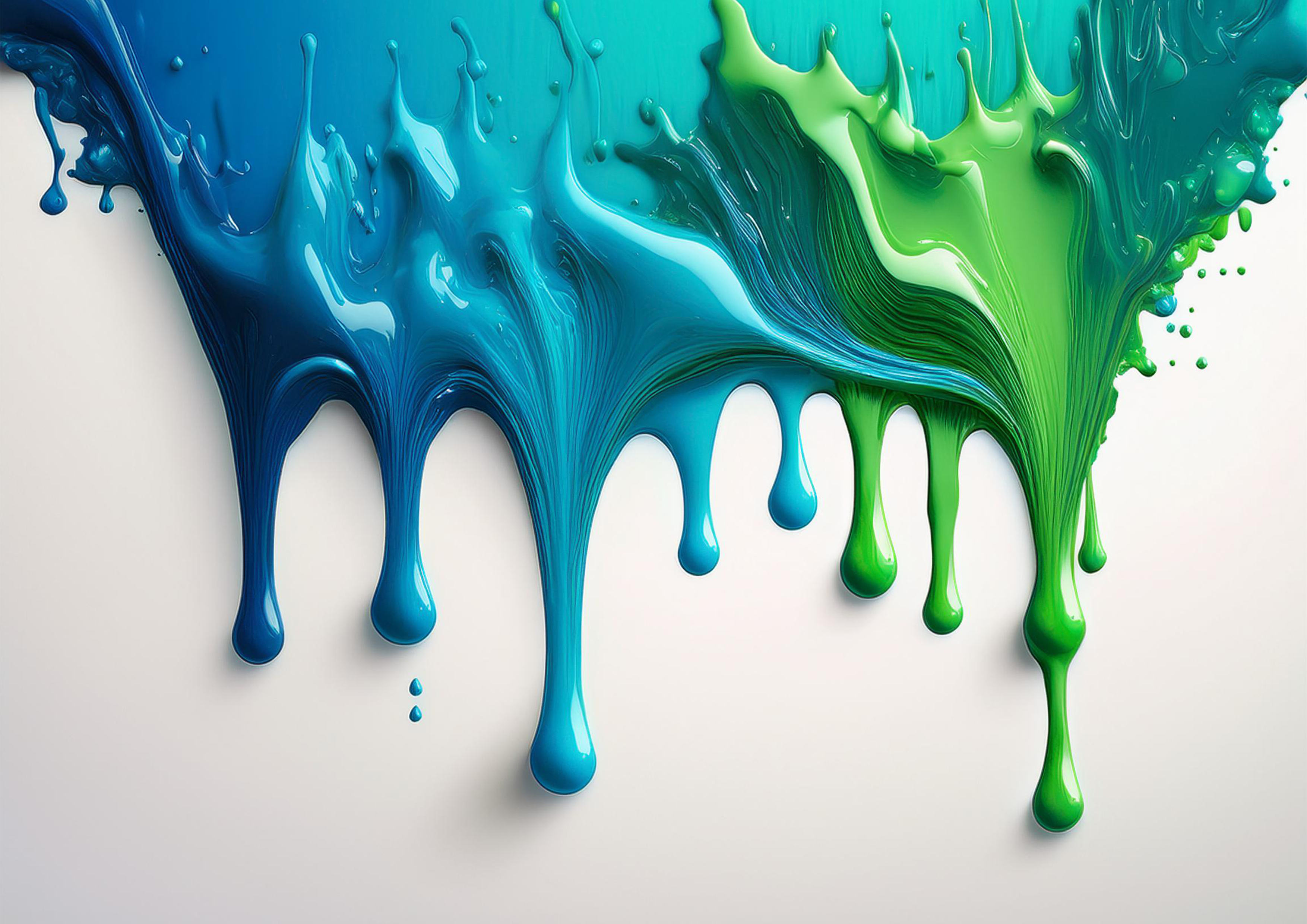 Gestaltungs- und Medientechnik
Im Mittelpunkt stehen Medien:

Printprodukte (z.B. ein Flyer)
Audiovisuelle Produkte (z.B. Kurzfilm, Studioproduktion)

Unterricht an der MMBbS, Expo-Plaza, 1x wöchentlich
10
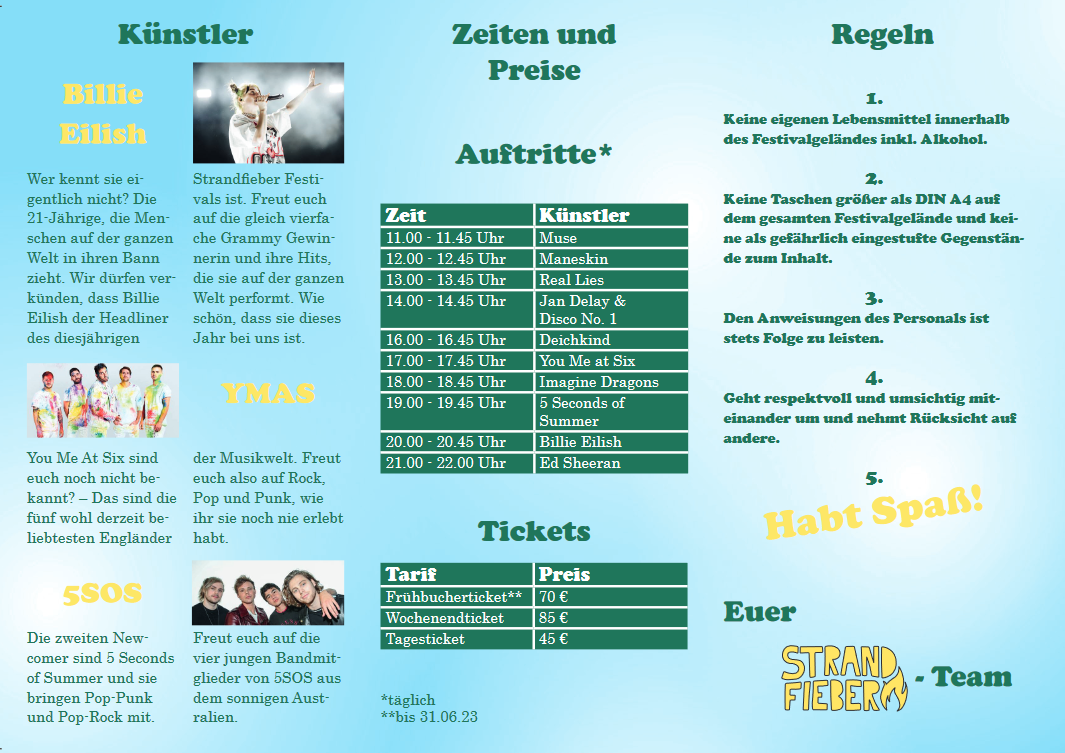 In der Schule:
viel Praxis
viel Wissen
viel Abwechslung
Gruppen- und Einzelarbeiten 
gegenseitige Unterstützung
Arbeit mit Adobe
11
Nach der Schule
direkter Studienbeginn
viele Vorkenntnisse
leichtere Entscheidungs-findung
entspanntes 
1. Semester
12
Unsere Erfolge
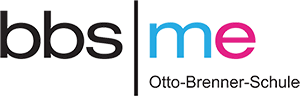 Umfrage ehemaliger Schüler*innen 2020:
Das BGT hat eine Studienanfängerquote von 68%
89%, kein Abbruch
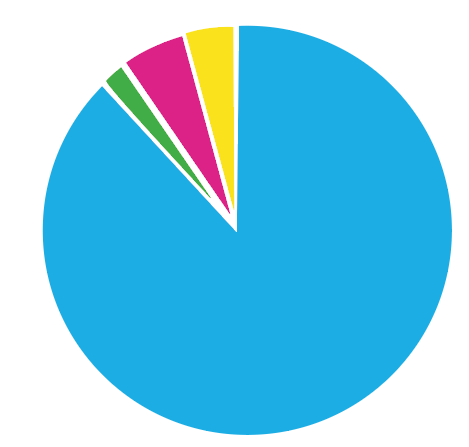 2%, Abbruch, aufgrund mangelnder Leistung
5%, Abbruch, aufgrund mangelnden Interesses
4%, Sonstiges
68,0
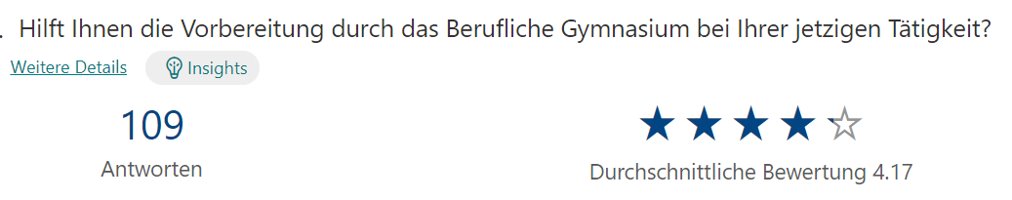 Wie sehr hilft Ihnen das BGT aktuell?
Durchschnittliche Bewertung 4.17
13
Beginnerseminar
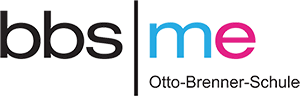 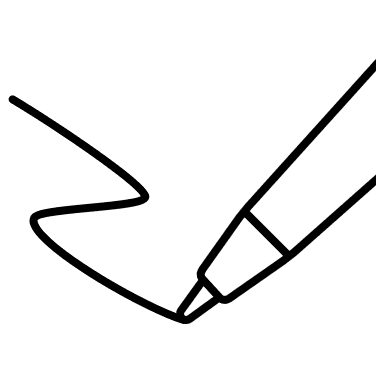 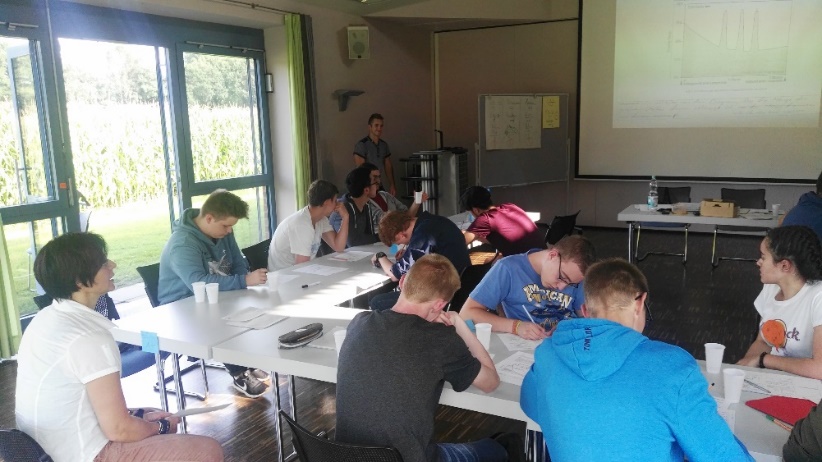 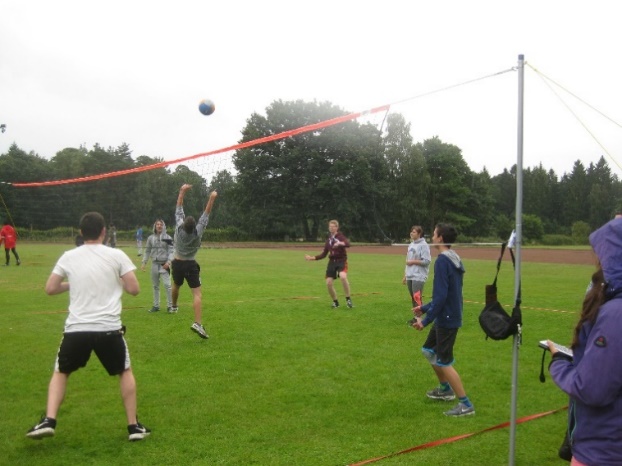 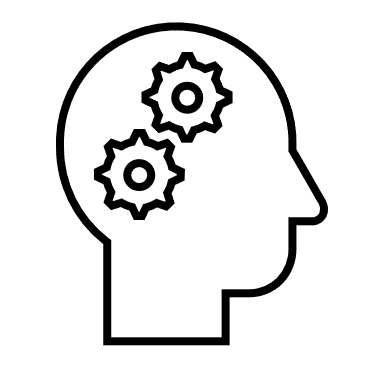 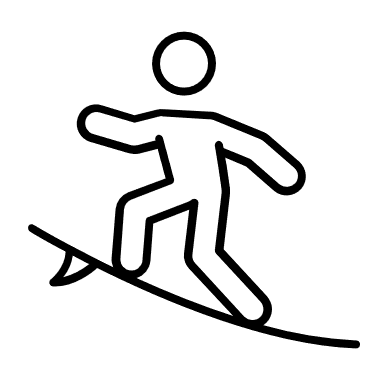 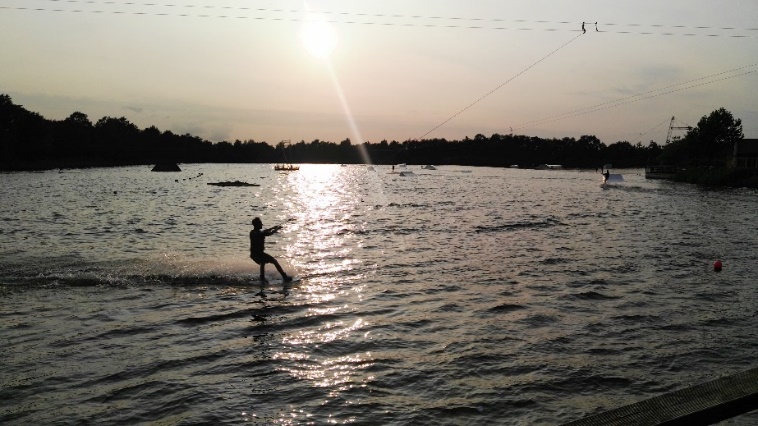 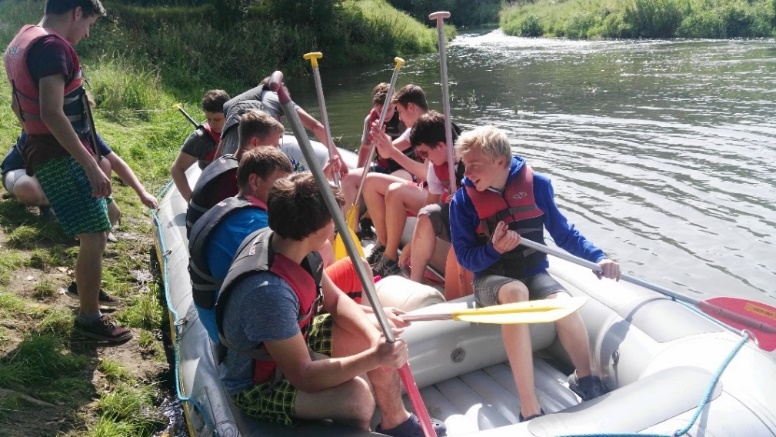 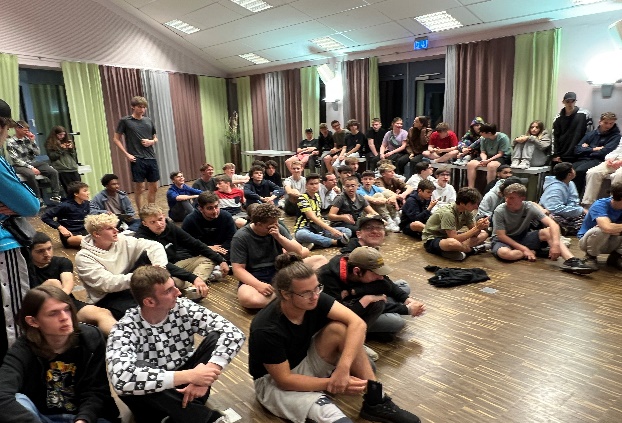 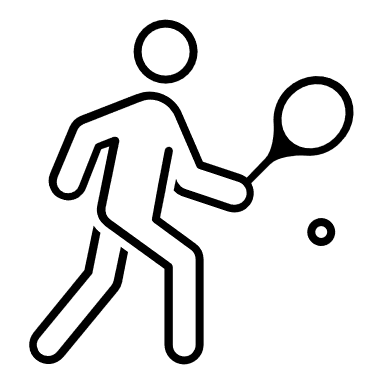 14
Förderkonzepte und Beratung
Schüler*innen helfen Schüler*innen Nachhilfe
Beratung der Schüler*innen in kurzen Intervallen
Zusammenarbeit mit Sozialarbeiter*innen
Zusammenarbeit mit der Berufsberaterin
(Arbeitsagentur)
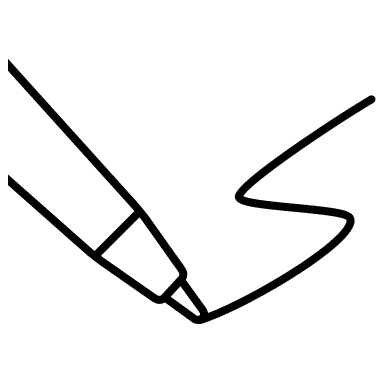 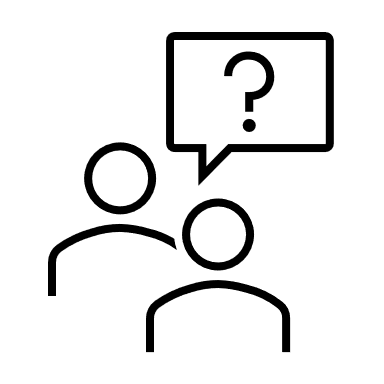 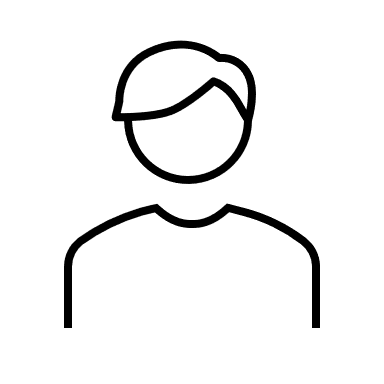 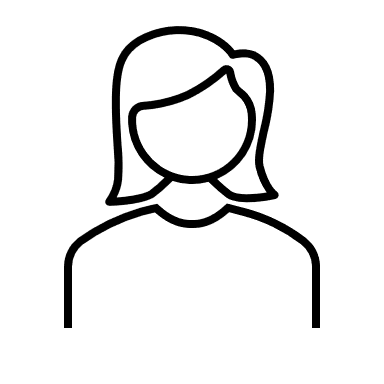 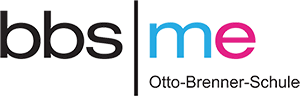 15
Arbeitsgemeinschaften
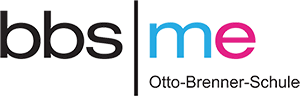 StreamTeam
3D-Druck AG
Umgang mit 3D-Druckern
Eigene Projekte umsetzen
AG Segelfliegen
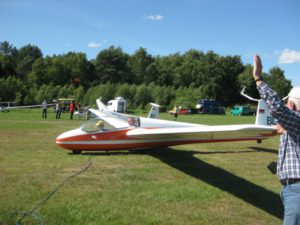 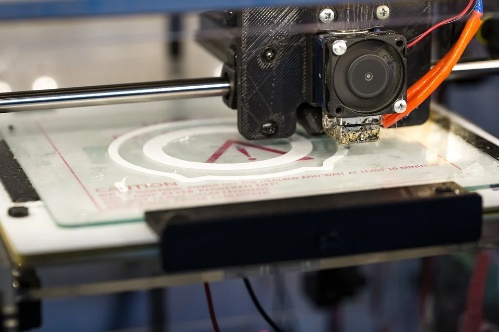 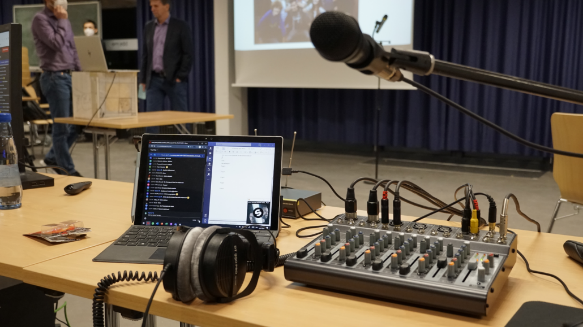 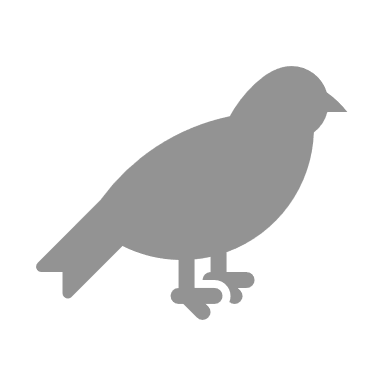 Angeln
In Theorie und Praxis
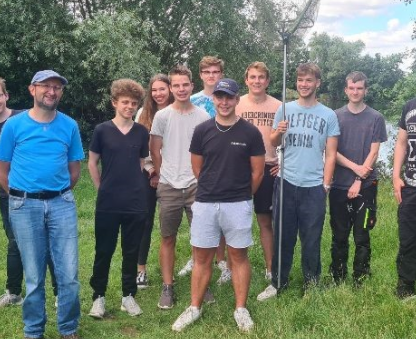 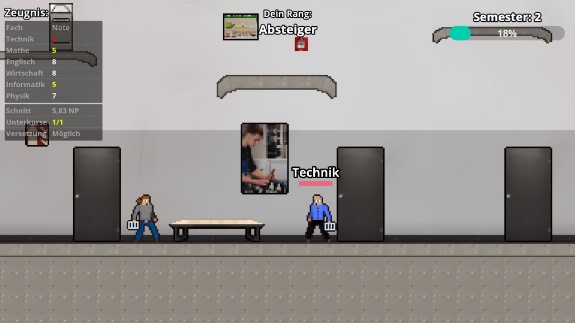 SpieleprogrammierungGodot
16
Digitale Medien im Unterricht
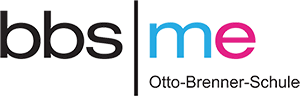 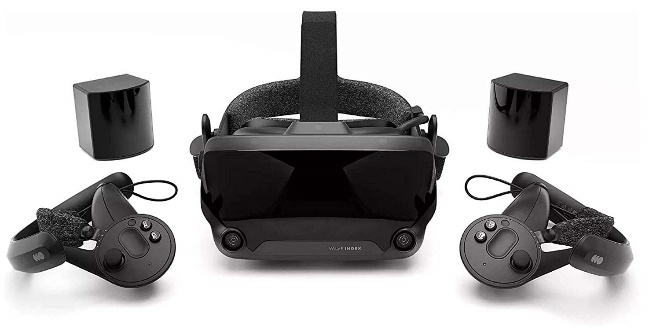 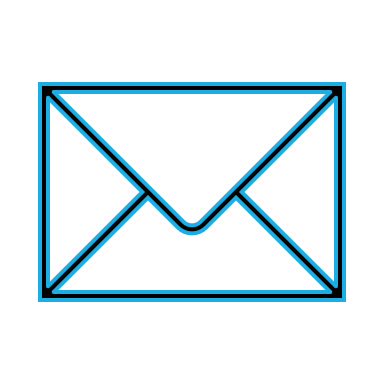 Eigene Emailadresse
Schuleigene Cloud
Umfangreiche Software für zu Hause
Office 365
Autodesk (u. a. Inventor)
Adobe Creative Cloud (Medient.)
Canva.com
...
Schulweites WLAN
Eigenes Webkonferenzsystem
Systemoffen
WebUntis
VR-Brillen
3D-Drucker
Neue PC-Räume
LED-Beamer  
Roboterarme
Digitale Flipcharts
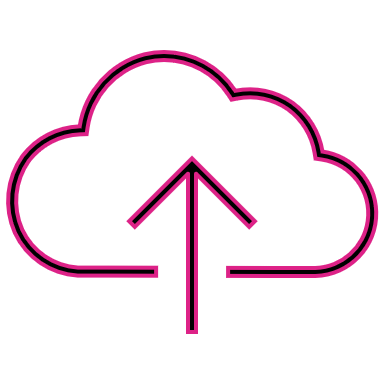 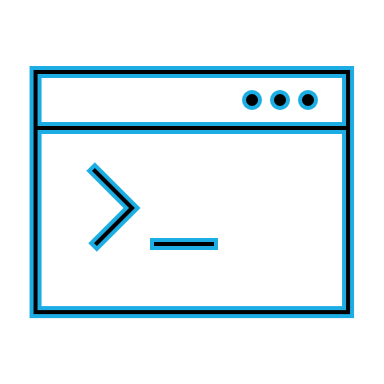 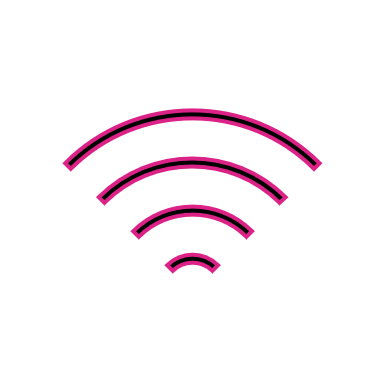 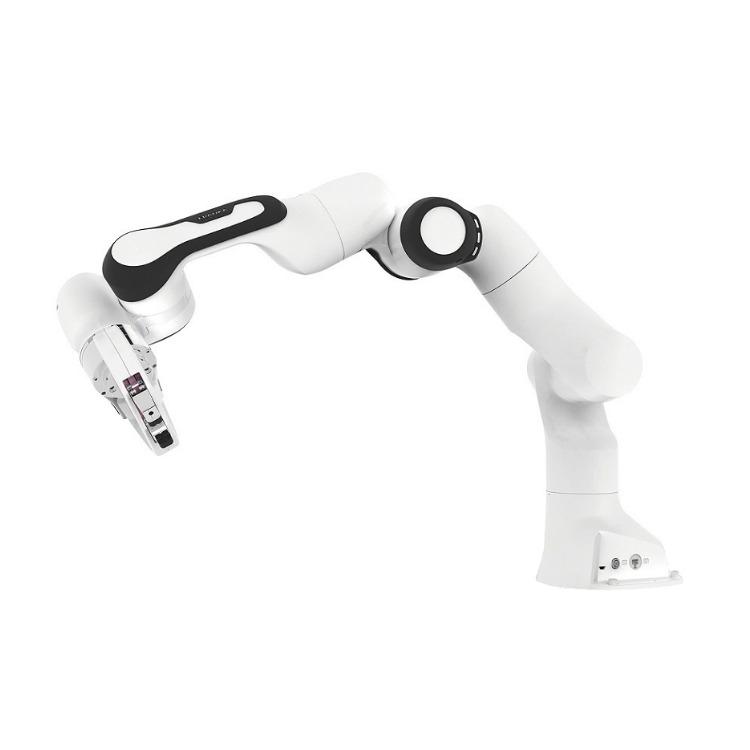 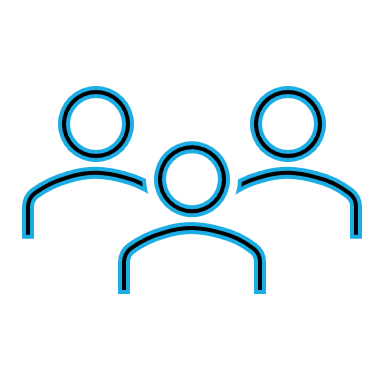 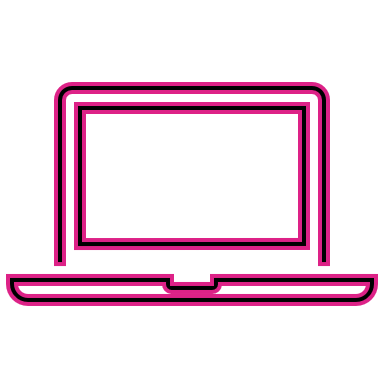 17
Veranstaltungen, Messen, Besichtigungen
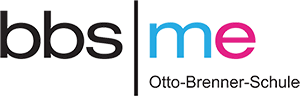 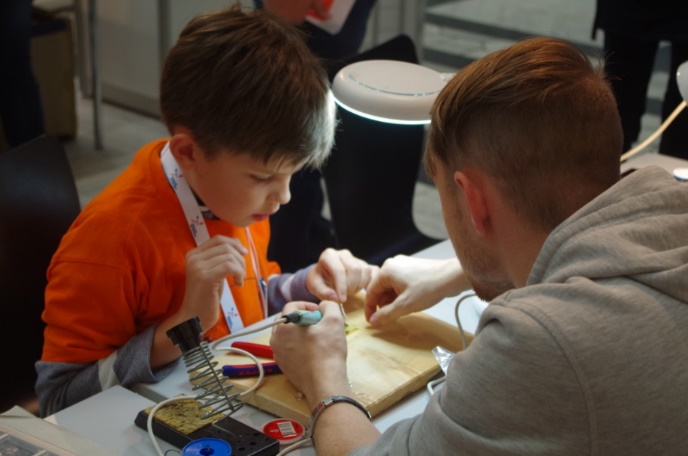 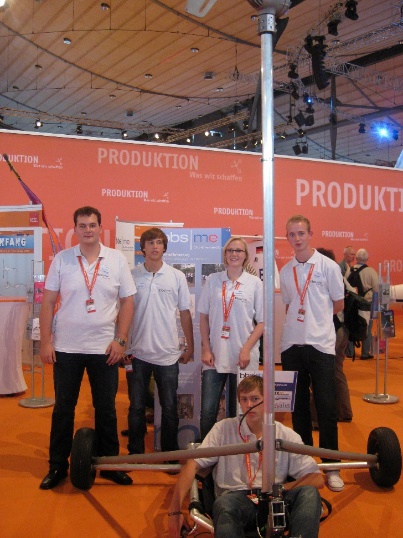 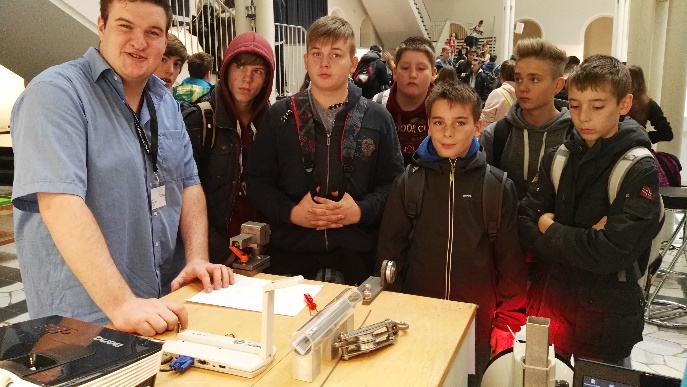 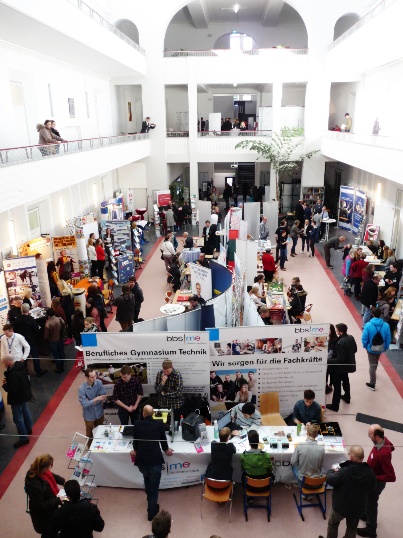 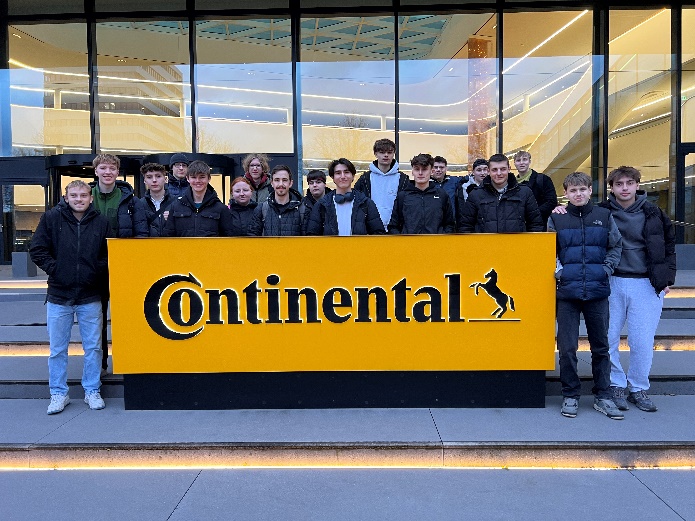 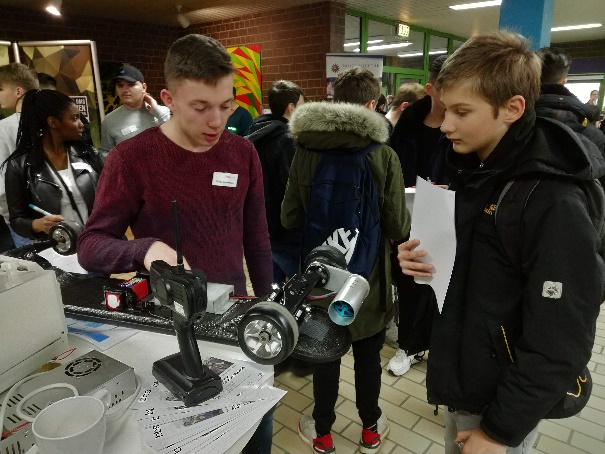 18
Wettbewerbe
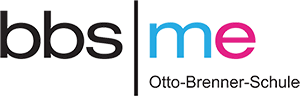 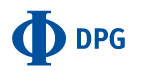 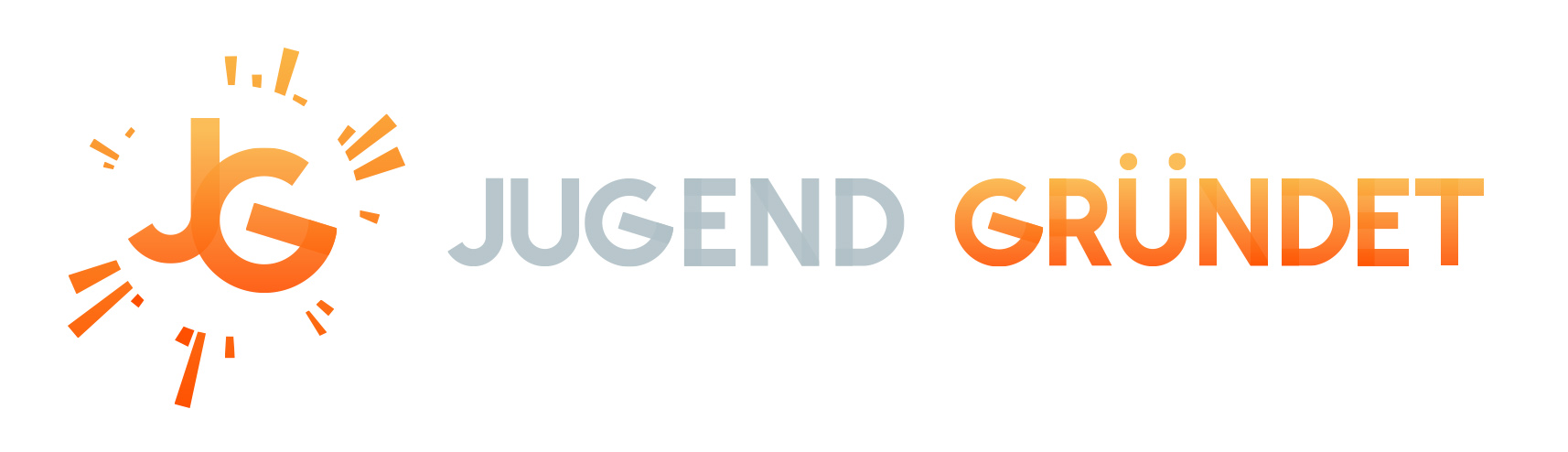 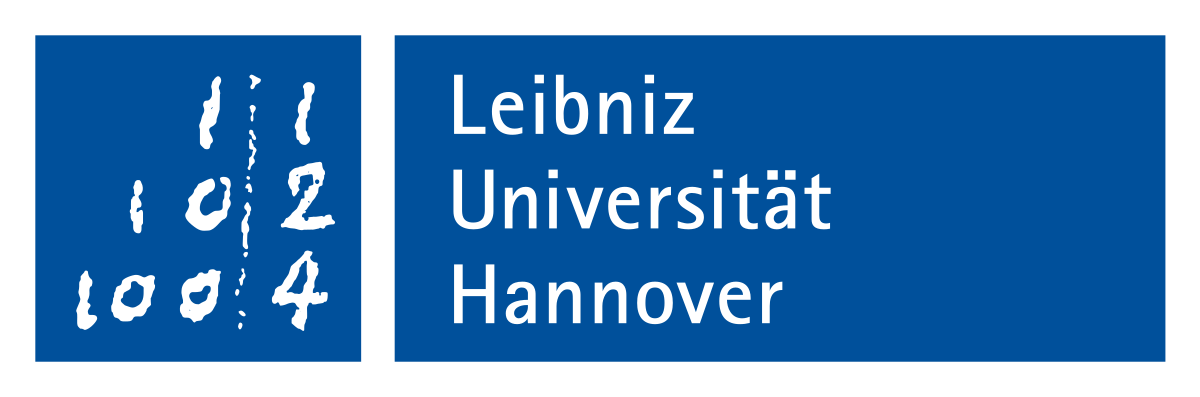 Juniorstudium/Gauß-AG:
Projekt der Leibniz Uni
Schüler besuchen verschiedene Fakultäten (z. B. Informatik, Mechatronik)
Projekt im Fach BVW
Schüler planen ihr eigenes Unternehmen
Planspiel mit Preisen
Wettbewerb im Fach Physik
Schüler nehmen an einer Physik-Olympiade teil
DPG verleiht Preise
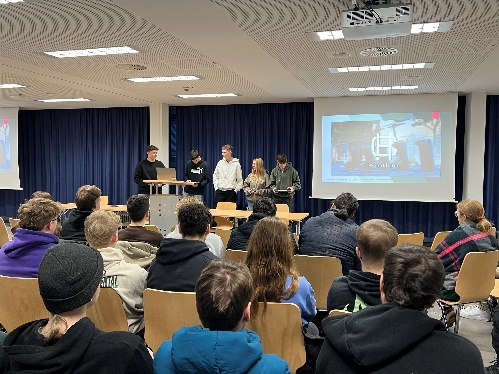 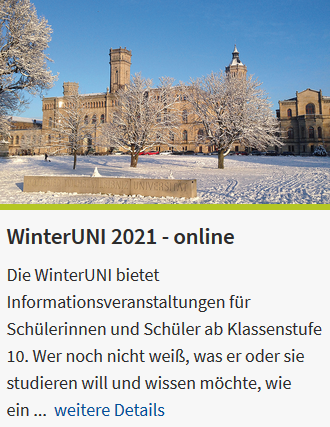 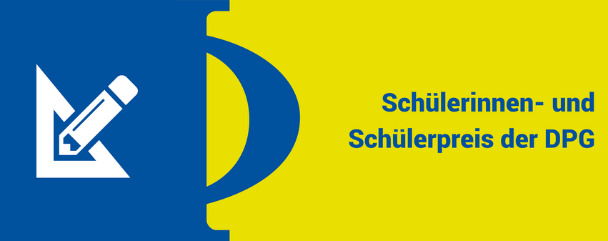 19
Internationale Zusammenarbeit
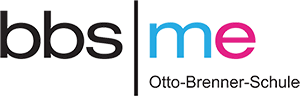 Jugendbegegnungs-projekt
Polen/Nowy Targ
Austausch
Ohio - USA
Erasmus Programm
Finnveden - Schweden
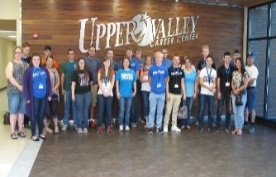 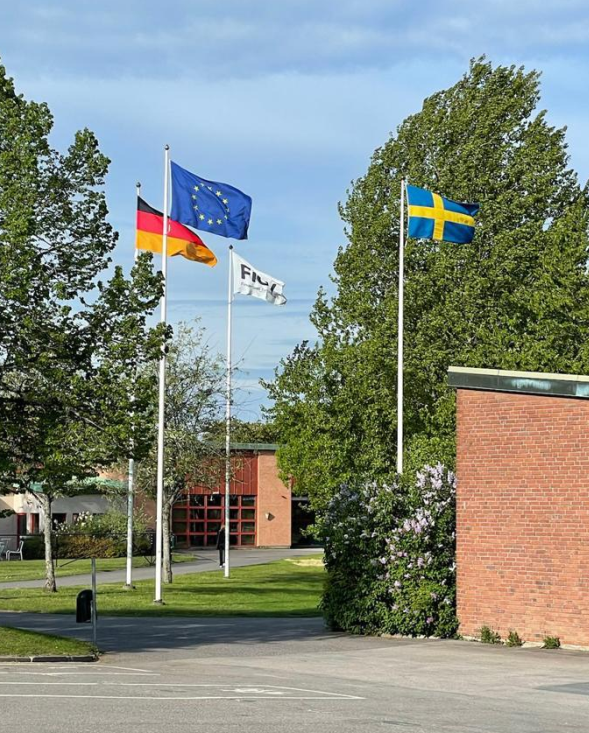 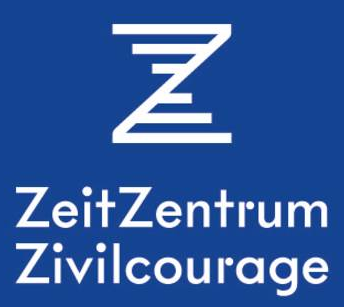 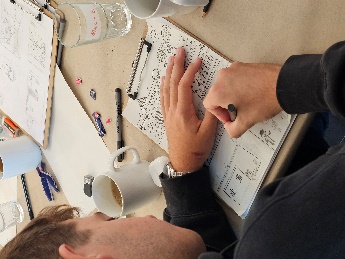 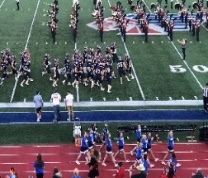 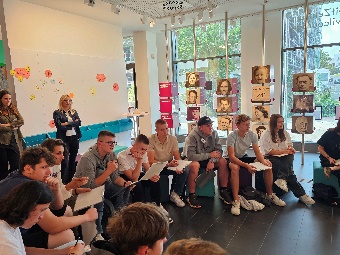 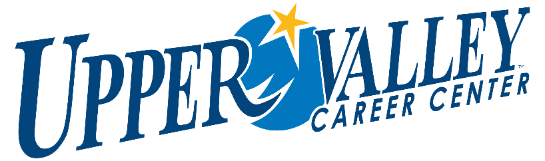 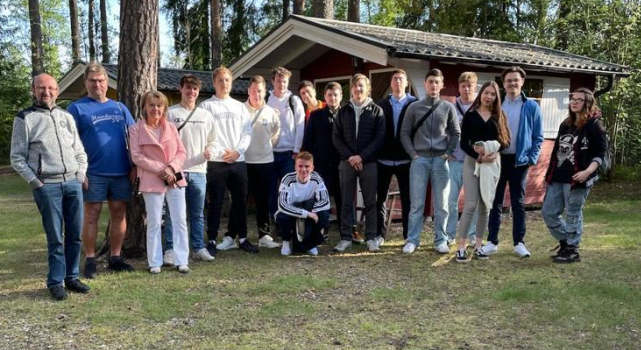 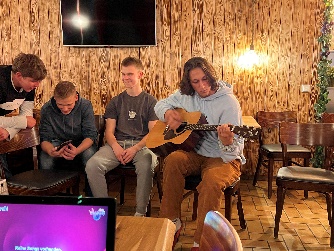 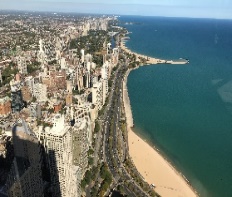 20
Sportangebot
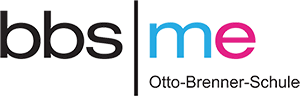 American Sports
HaBa, FuBa, 
       VoBa, BaBa
Beachsoccer, etc.
Ski und Snowboard
Windsurfen
Judo
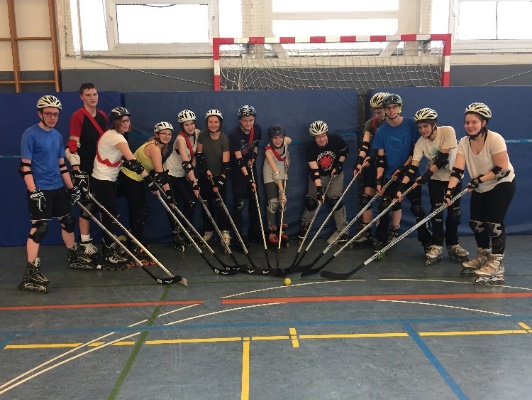 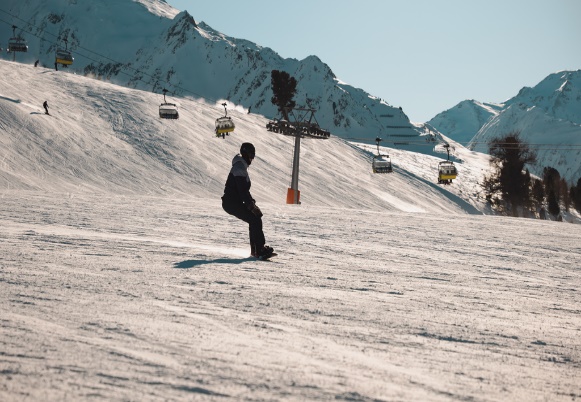 American Sports
HaBa, FuBa, VoBa, BaBa
Beachsoccer, etc.
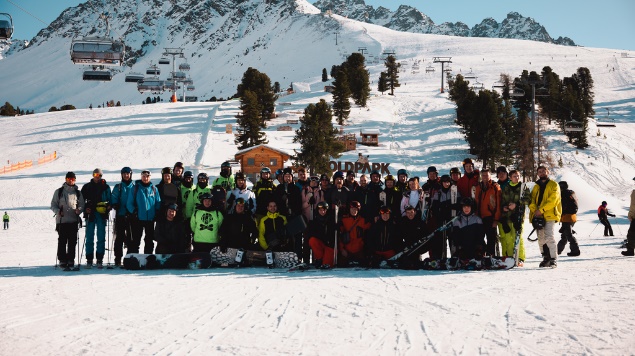 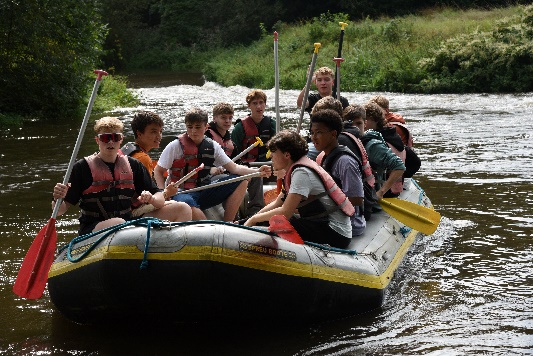 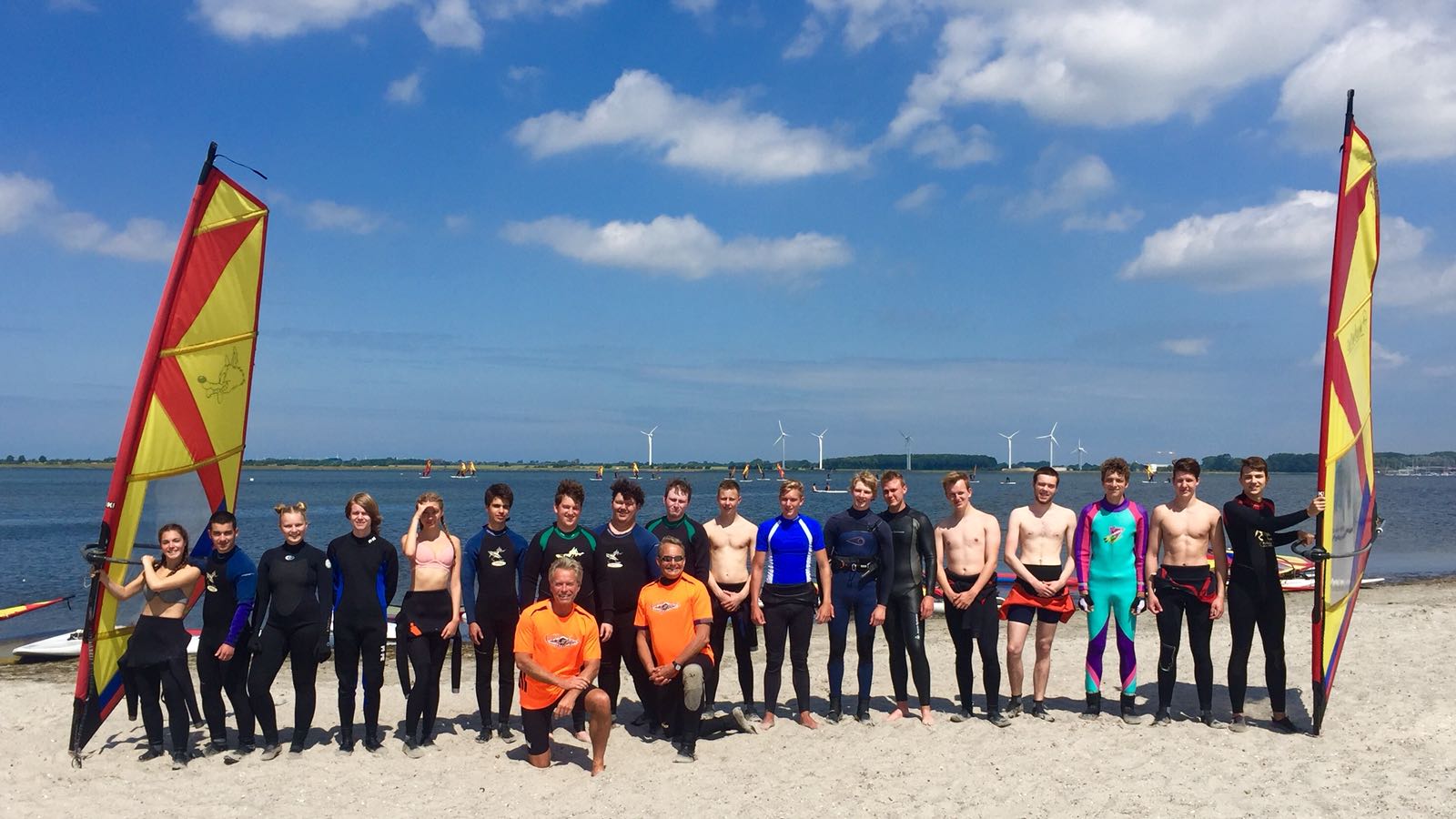 21
Studienfahrten in 12 und 13
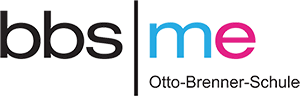 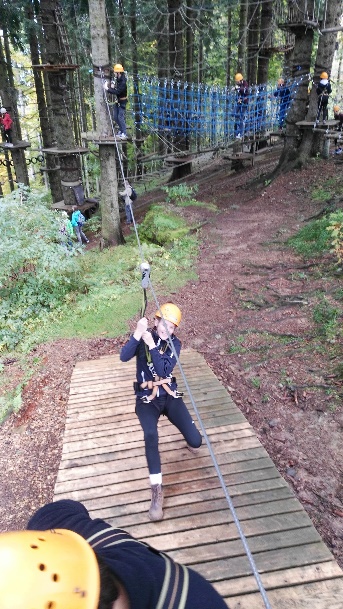 Technik, Sprache und Kultur hautnah erfahren!
Spanien,
London,
Tegernsee,
Tirol, Amsterdam, Prag, Berlin
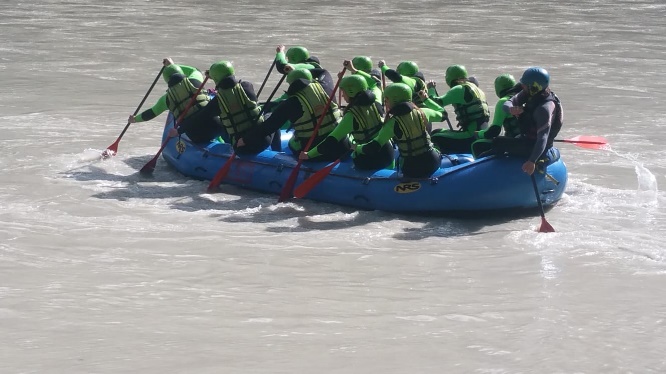 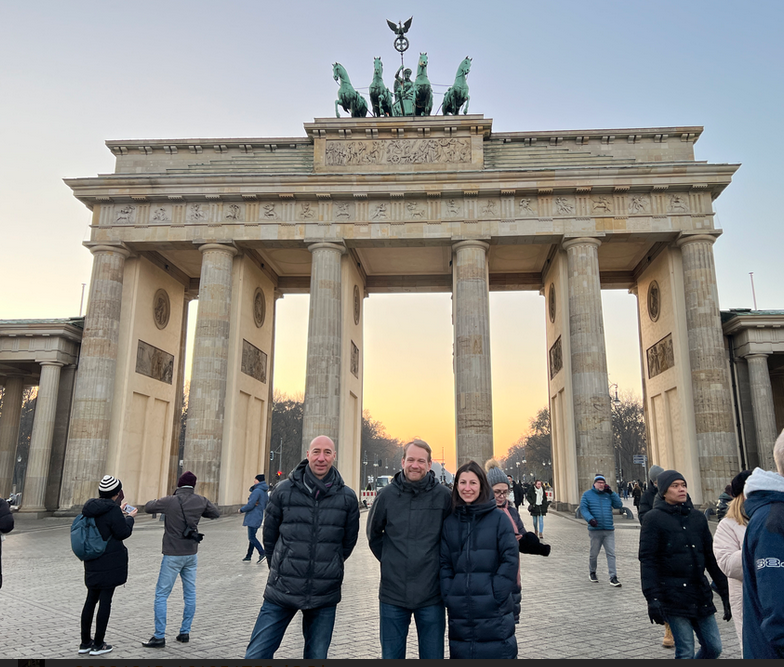 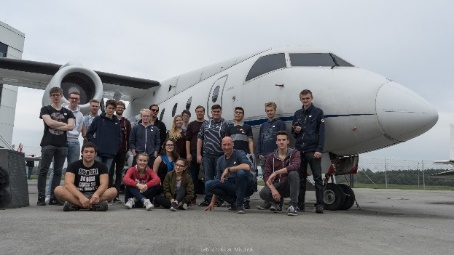 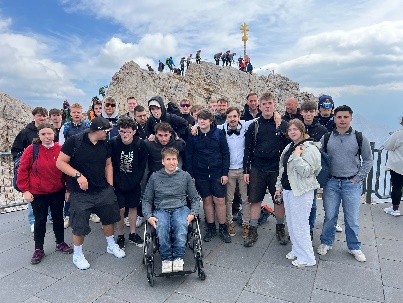 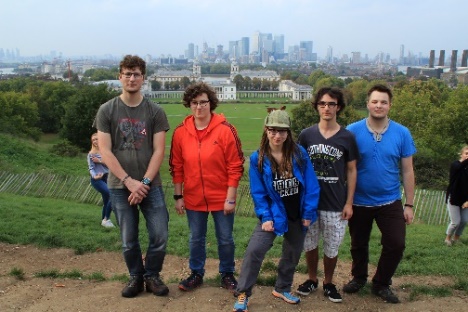 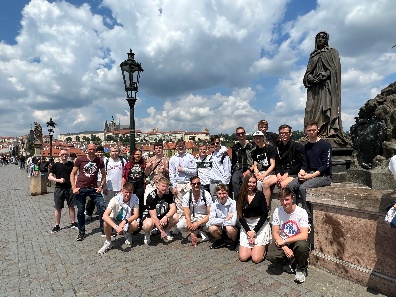 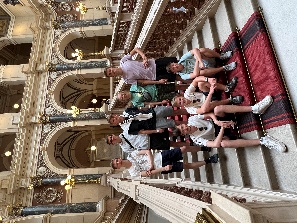 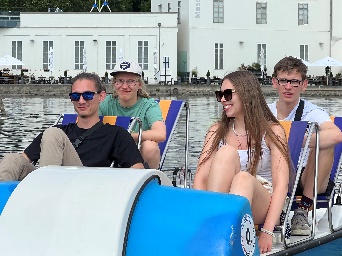 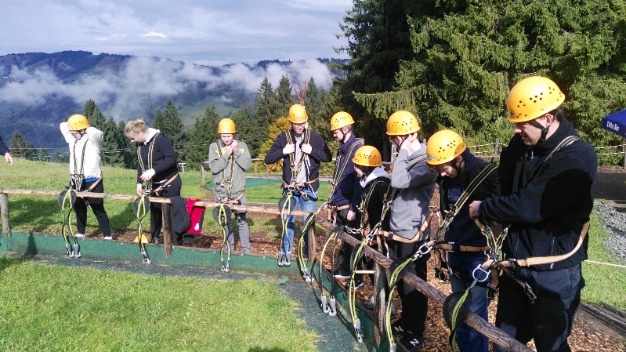 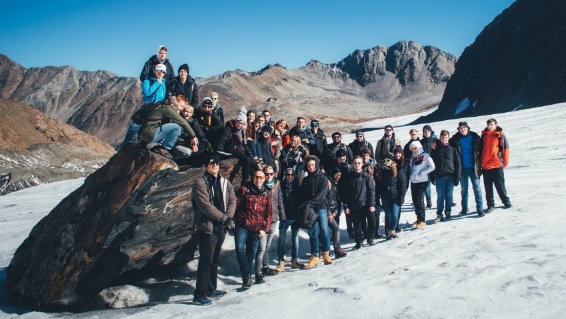 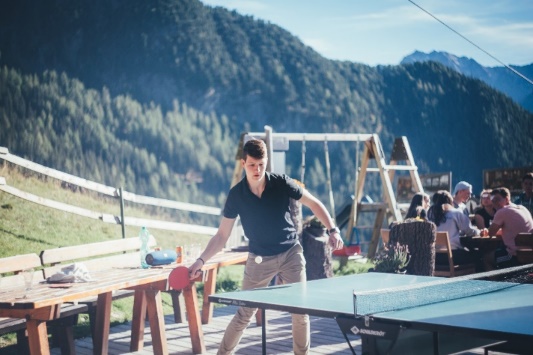 22
Aufnahmevoraussetzungen
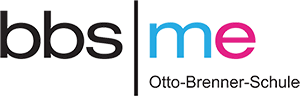 Die Noten in Mathematik, Deutsch, Englisch und den Naturwissenschaften



	Das Arbeits- und 	Sozialverhalten 



		Fehltage, insbesondere 		unentschuldigte
Wenn Sie den 
„Erweiterten Sekundarabschluss I“ 
erworben haben,
oder
wenn Sie von der Klasse 10 eines Gymnasiums oder einerGesamtschule mit Gymnasialzweig erfolgreich in die Einführungsphaseversetzt wurden.
23
Anmeldung
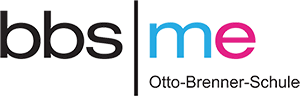 Über die abgebenden Schulen
 
Anmeldung digital
über: www.bbs-me.de  bzw. https://anmeldung.bbs-me.org/ 
Anmeldetage 
Montag, 10.02.2025, 08:30 - 15:00 Uhr
Dienstag, 11.02.2025, 08:30 - 15:00 Uhr
Mittwoch, 12.02.2025, 08:30 - 13:00 Uhr
Dienstag, 18.02.2025, 08:30 - 13:00 Uhr
Nötige Unterlagen u. a.:
Anmeldebogen für BBSn  der Region Hannover
Jahreszeugnisse ab Klasse 5 
      und das letzte 
        Halbjahreszeugnis
Lebenslauf 
     (tabellarisch, lückenlos, 
       unterschrieben)
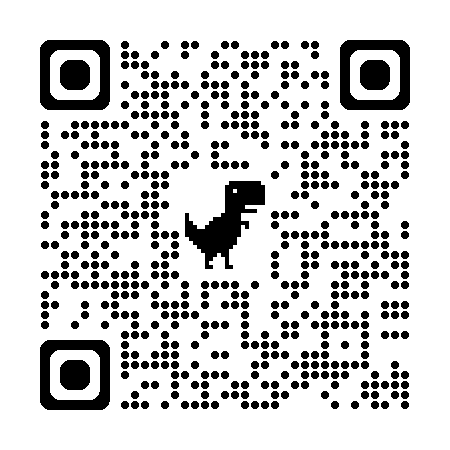 24
Kontakt
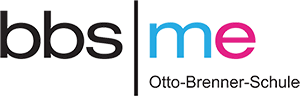 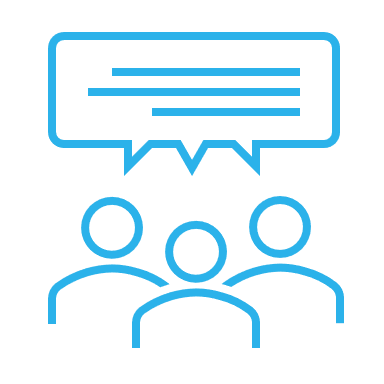 Oder schreiben Sie eine E-Mail an: 

langemann@bbs-me.de
h.meyer@bbs-me.de, 
kersting@bbs-me.de,  

Rufen Sie uns werktags ab 08:30 Uhr an: 
+49 511 26099-230
25
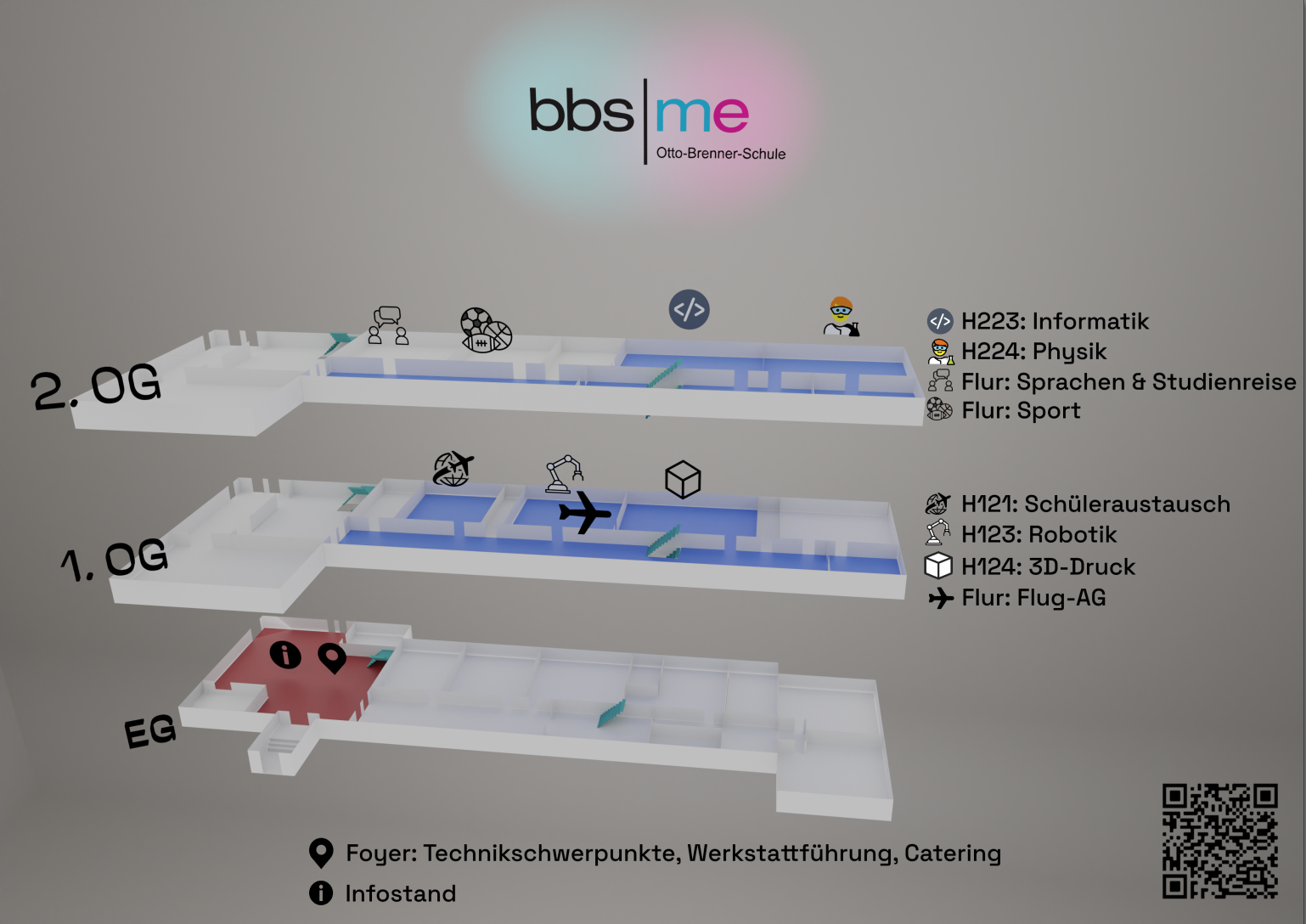 26
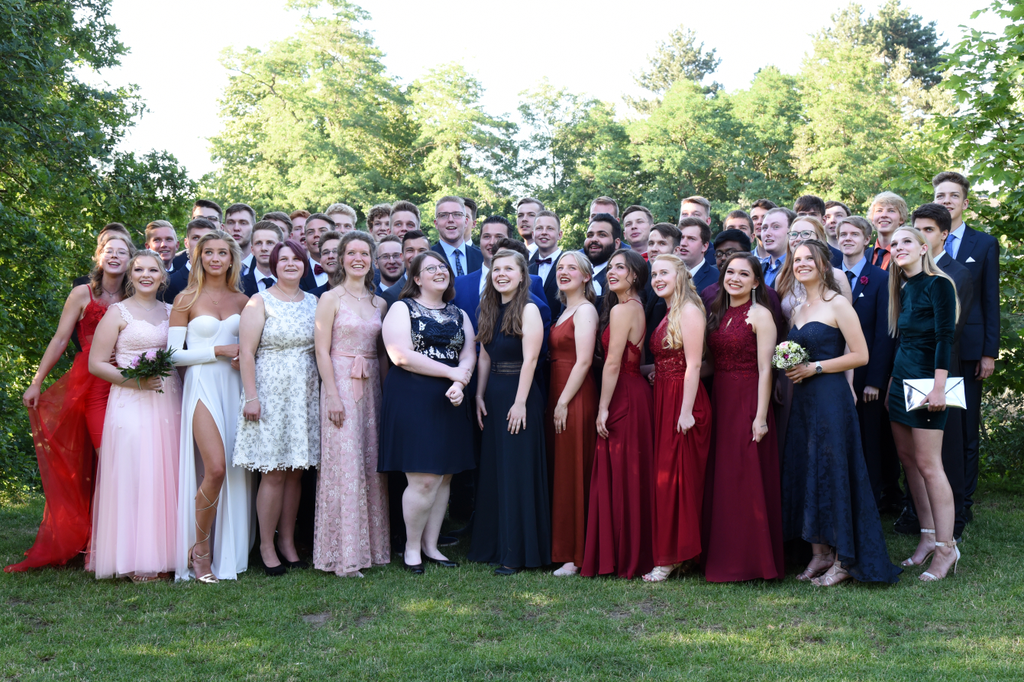 Danke für Ihre Aufmerksamkeit
27
Unterrichtsfächer
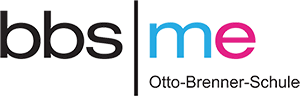 P2P3
P1
P4
28